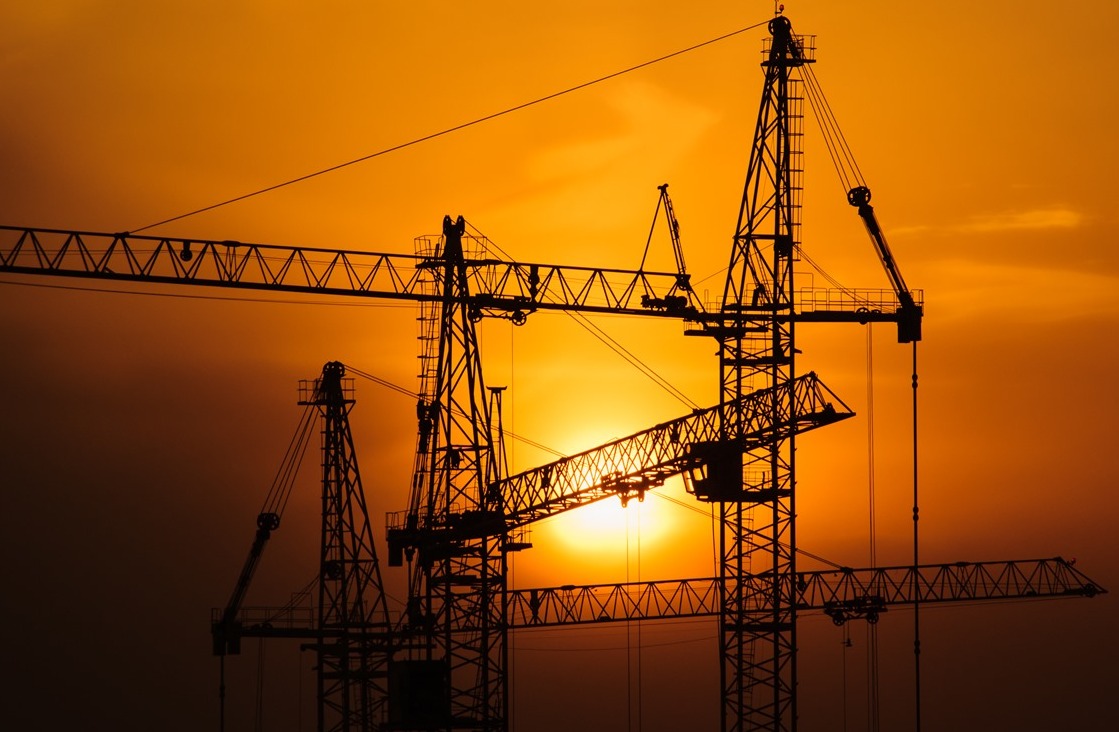 Кошторисна справа у будівництві
Сертифікатна програма 
кафедри економіки
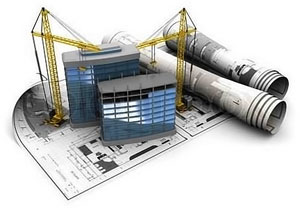 Сертифікатна програма складається з трьох дисциплін.
Оцінка вартості будівництва (диф. залік), 4 кредити
Особливості оцінки окремих видів будівельних робіт (диф. залік), 4 кредити
Оцінка вартості проектно-вишукувальних робіт (диф. залік), 4 кредити
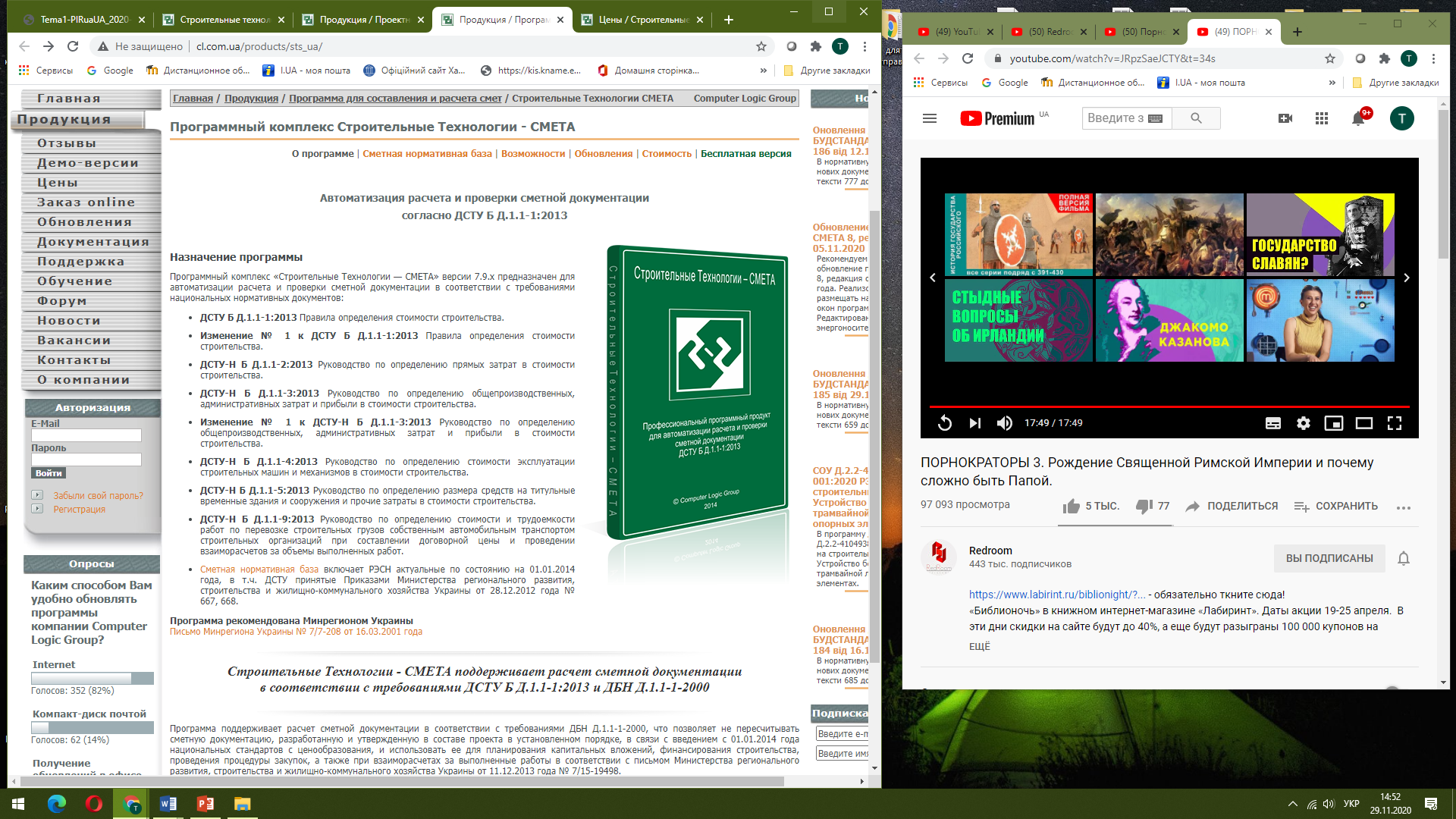 При вивченні дисципліни здобувачі вищої освіти мають можливість ознайомитися із програмним комплексом «Будівельні технології – Кошторис» версія 8,  який активно використовується будівельними  підприємствами України для автоматизації розрахунків, складання і перевірки кошторисної документації
Практичні заняття орієнтовані на використання даного програмного продукту і набуття певного досвіду його використання при здійсненні кошторисних розрахунків
Під час практичних заняття здобувачі вищої освіти  мають можливість ознайомитися з роботою нормативно–довідкової бази ДержБудстандарт  України в галузі будівництва
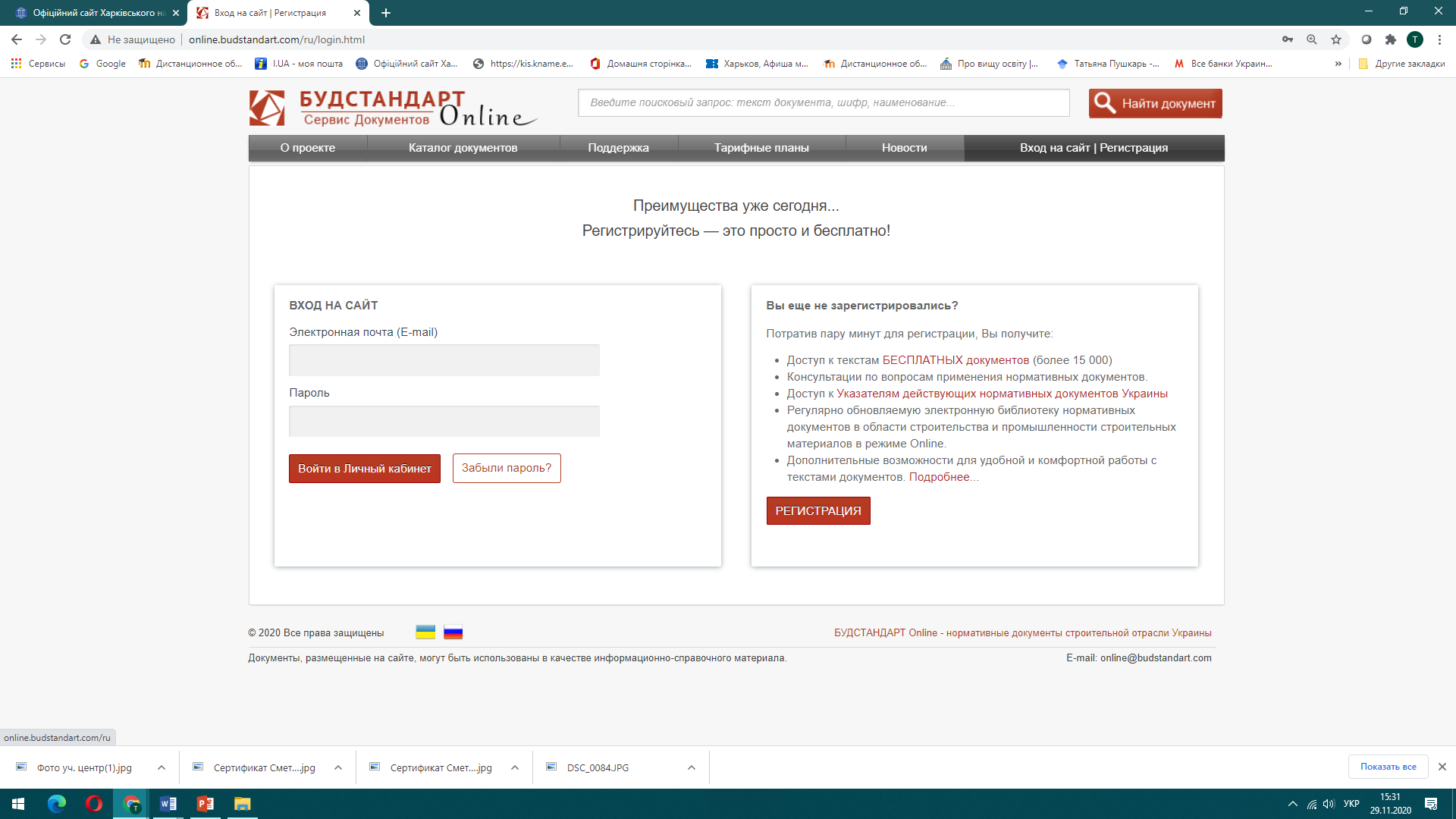 1. Оцінка вартості будівництва
ЗМ 1. Теоретичні засади визначення вартості будівництва.
ЗМ 2. Особливості визначення вартості будівництва на стадії кошторисної документації.
ЗМ 3. Визначення вартості будівництва на стадії тендерної пропозиції та взаєморозрахунків.
При вивченні дисципліни розглядаються:

загальні положення щодо визначення вартості будівництва;
нормативна база визначення вартості будівництва;
види і склад інвесторської кошторисної документації
визначеня вартості будівництва на різних стадіях проектування;
складання інвесторської кошторисної документації;
кошторисні норми і нормативи. Види кошторисних норм;
складання локальних кошторисів та відомостей ресурсів до них;
формування зведеного кошторисного розрахунку;
визначення вартості будівництва на етапі договірної ціни та при проведенні взаєморозрахунків.
2. Особливості оцінки окремих видів будівельних робіт
ЗМ 1. Оцінка вартості будівництва монтажних робіт.
ЗМ 2. Особливості оцінки вартості ремонтно-будівельних робіт.
ЗМ. 3. Визначення вартості пуско-налагоджувальних робіт.
При вивченні дисципліни розглядаються:

особливості застосування кошторисних нормативів при монтажних, ремонтно-будівельних роботах та проведенні робіт з реконструкції;
розрахунок вартості робіт з демонтажу;
визначення вартості ремонтно-будівельних робіт;
визначення вартості робіт з реконструкції;
врахування особливих умов виконання робіт з реконструкції та ремонтно-будівельних робіт;
визначення вартості пусконалагоджувальних робіт, вартості обладнання у вартості робіт, проведення шеф монтажу;
особливості застосування кошторисних норм при виконанні реставраційно-відновлювальних робіт.
3. Оцінка вартості проектно-вишукувальних робіт
ЗМ 1. Методика визначення вартості проектно-вишукувальних робіт.
ЗМ 2. Визначення класів наслідків (відповідальності).
 ЗМ. 3. Формування кошторисної документації на проектно-вишукувальні роботи.
При вивченні дисципліни розглядаються:

загальні положення ціноутворення проектно-вишукувальних робіт 
нормативні документи, що визначають правила складання проектної документації та ціноутворення проектно-вишукувальних робіт
методи визначення визначення вартості проектних робіт;
взначення вартості експертизи проектної документації;
визначення класу наслідків (відповідальності) невиробничих та виробничих об’єктів будівництва;
визначення  вартості вишукувальних робіт,  особливсті складання кошторисів на вишукувальні роботи;
визначення вартості обстеження будівель і споруд;
складання зведених кошторисів, визначення договірної ціни, актів виконання робіт.
Викладачі, що працюють за сертифікатною програмою
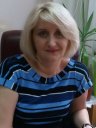 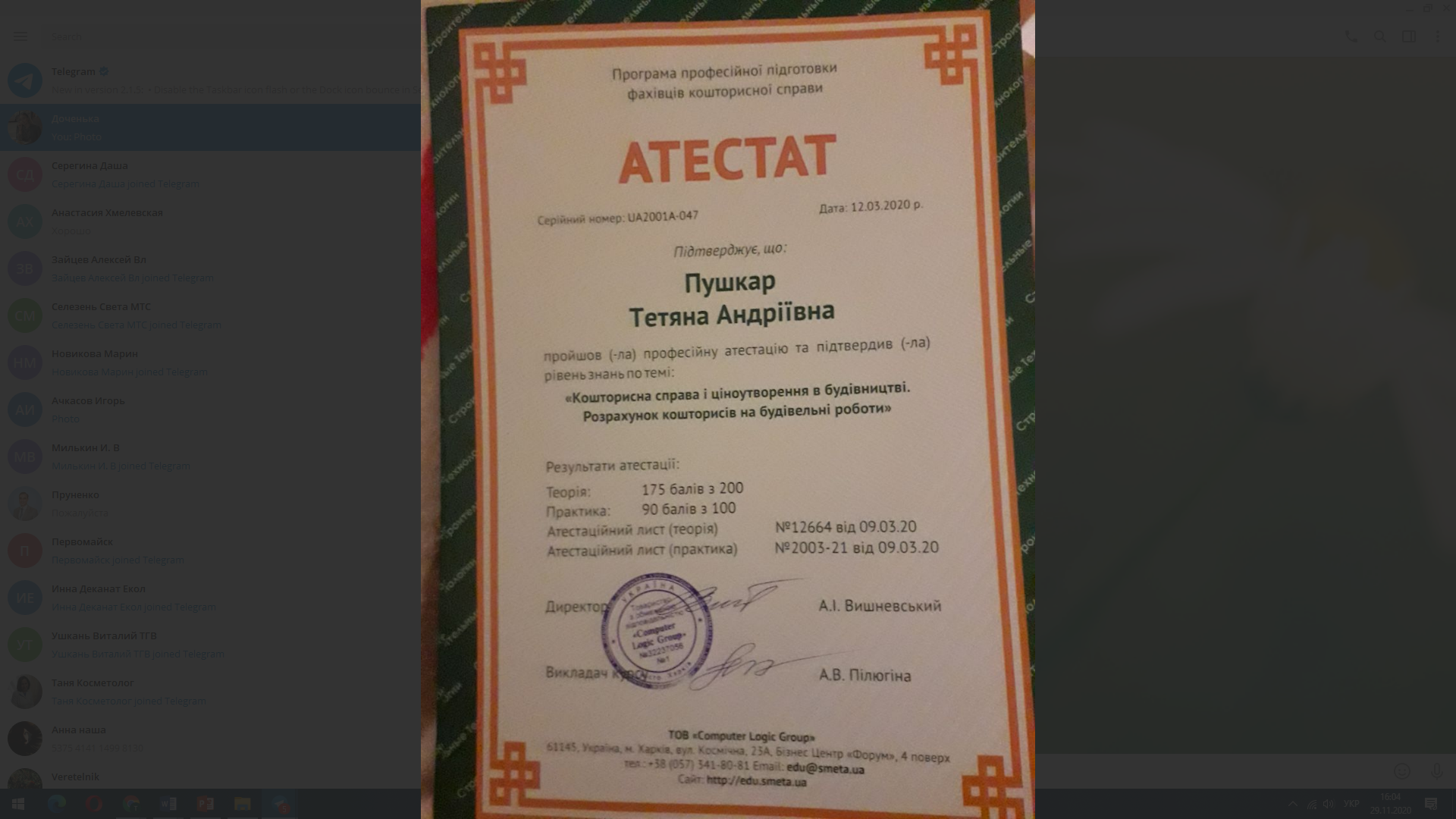 Пушкар Тетяна Андріївна
кандидат економічних наук, доцент, доцент кафедри економіки
Закінчила у 1998 р. Харківську державну академію міського господарства, Міське будівництво і господарство, інженер-будівельник;
У 2003 р. - Харківську державну академію міського господарства, Економіка підприємства, економіст.
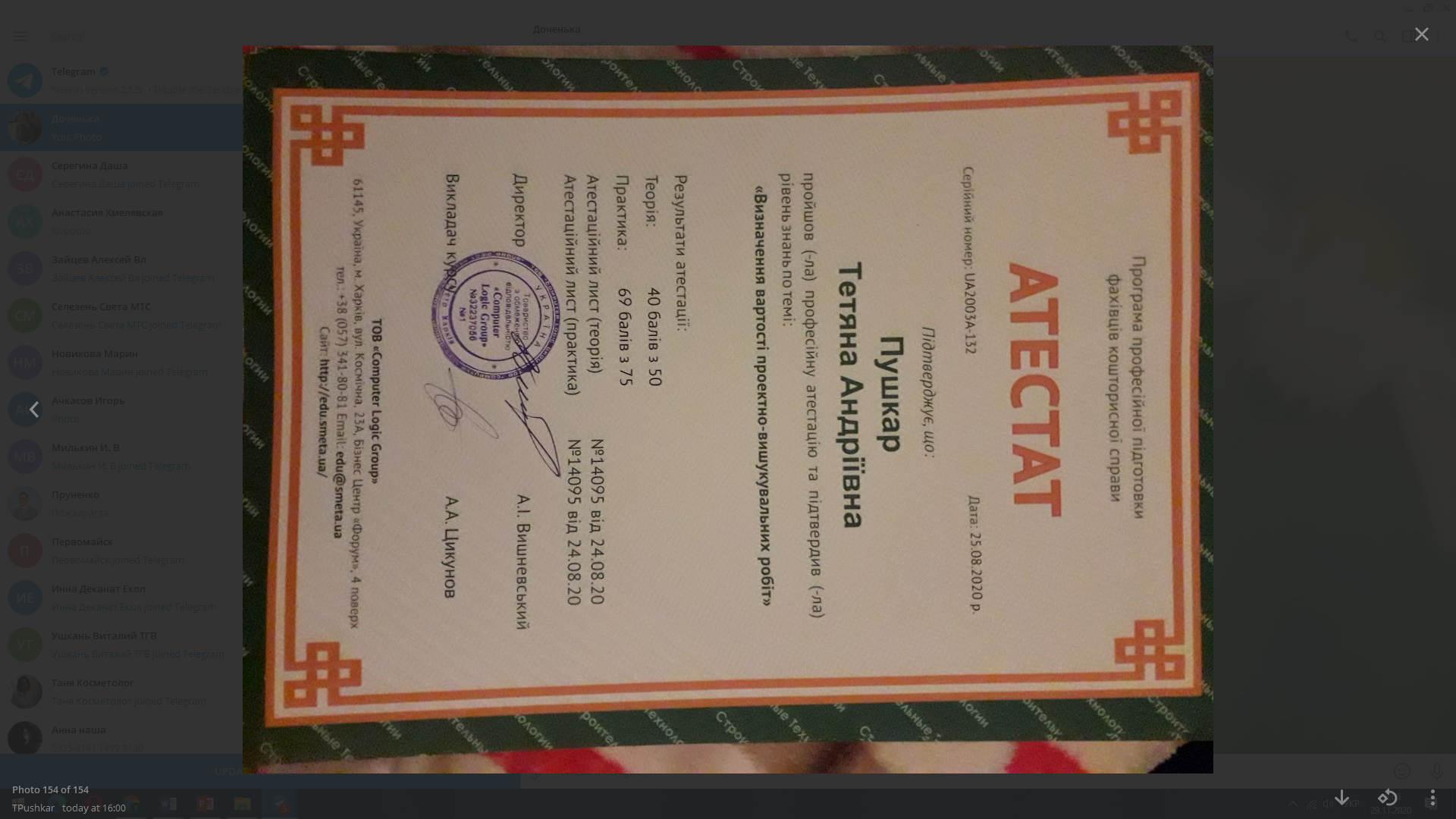 У березні 2009 р. захистила дисертацію на здобуття наукового ступеня кандидата економічних наук за спецальністю 08.00.05 - розвиток продуктивних сил і регіональна економіка за темою «Територіально-функціональна організація діяльності будівельного комплексу».
Викладачі, що працюють за сертифікатною програмою
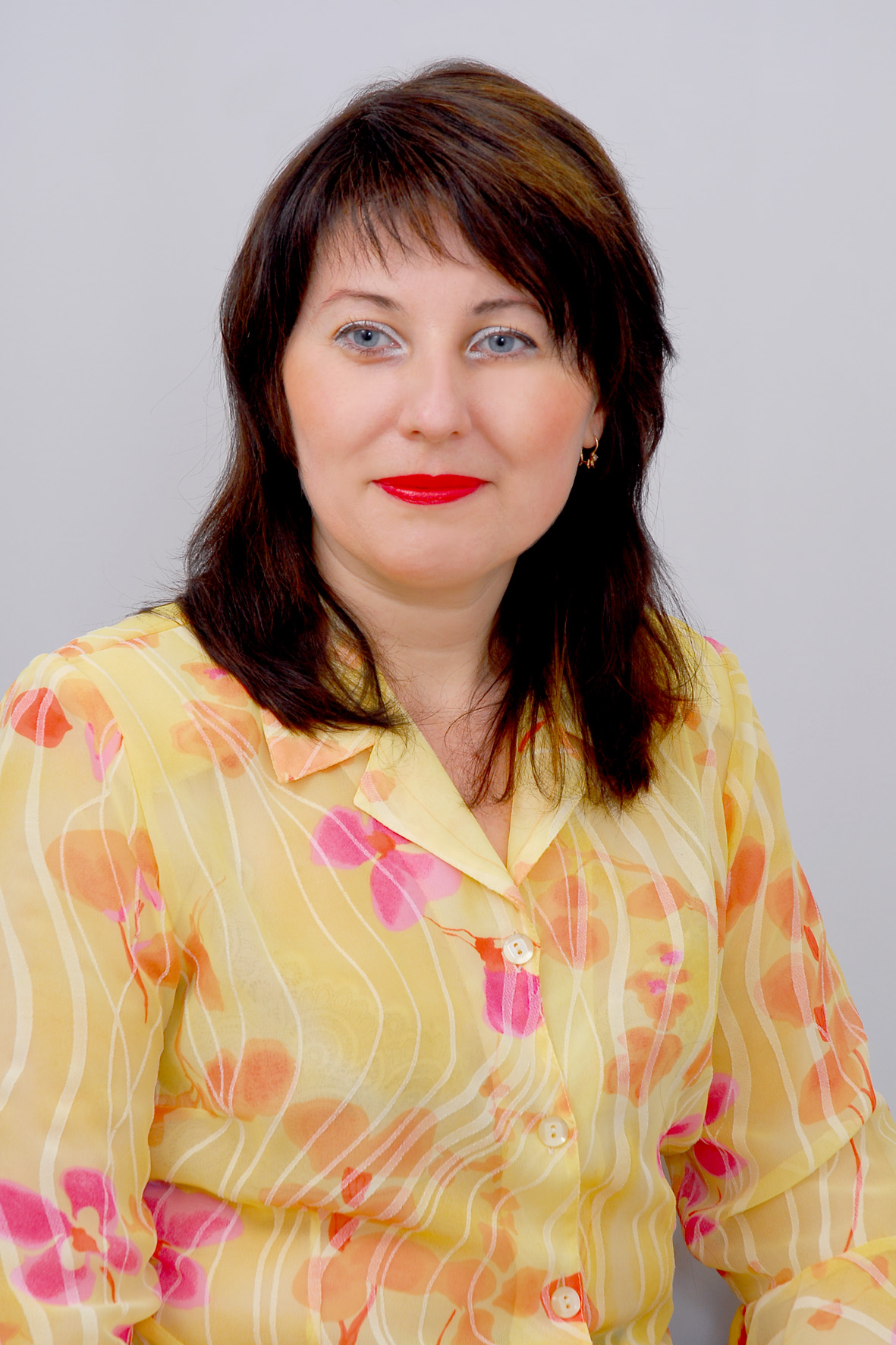 2007 -2008р. організатор курсів  підвищення кваліфікації по визначенню вартості будівництва, із застосуванням кошторисного програмного комплексу «Будівельні Технології - Кошторис», спільно з фірмою-розробником «Computer Logic Group»
Обухова Наталія Володомирівна
кандидат технічних наук, доцент, доцент кафедри економіки
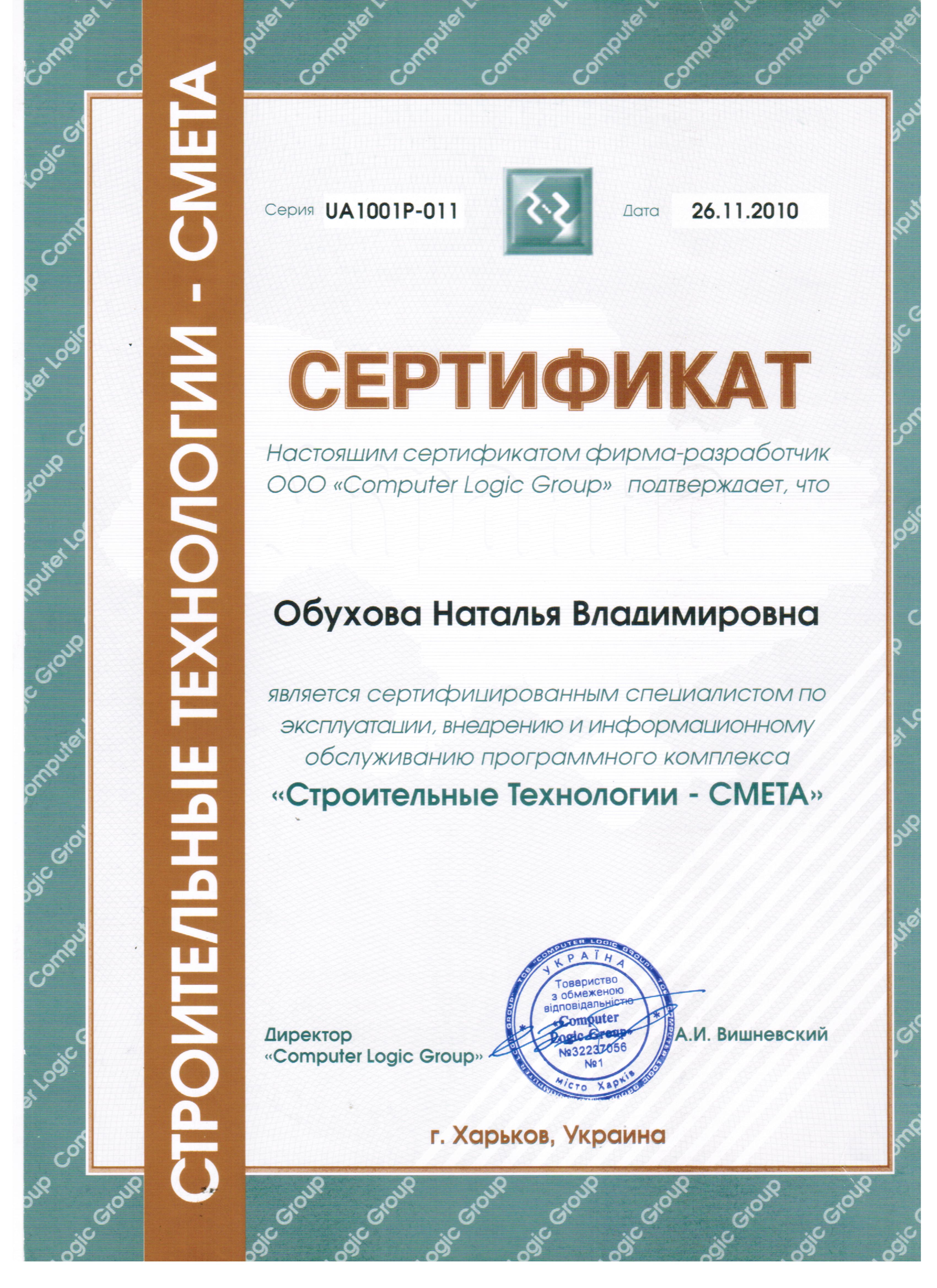 У 1994 р. закінчила Харківський інженерно-будівельний інститут (ХІБІ), Промислове та цивільне будівництво; інженер-будівельник;
У 1999 р. захистила дисертацію на здобуття наукового ступеня кандидата техніних наук за спецальністю 08.06.01- «Економіка підприємства і організація виробництва» за темою «Удосконалення організаційно-технологічної підготовки будівництва житлових будинків» .
Дякуємо за увагу